metod Parcijalne integracije
Domaći
Таблица неодређеног интеграла
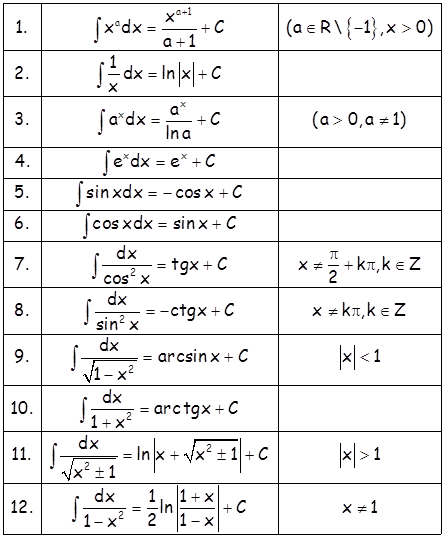 Домаћи